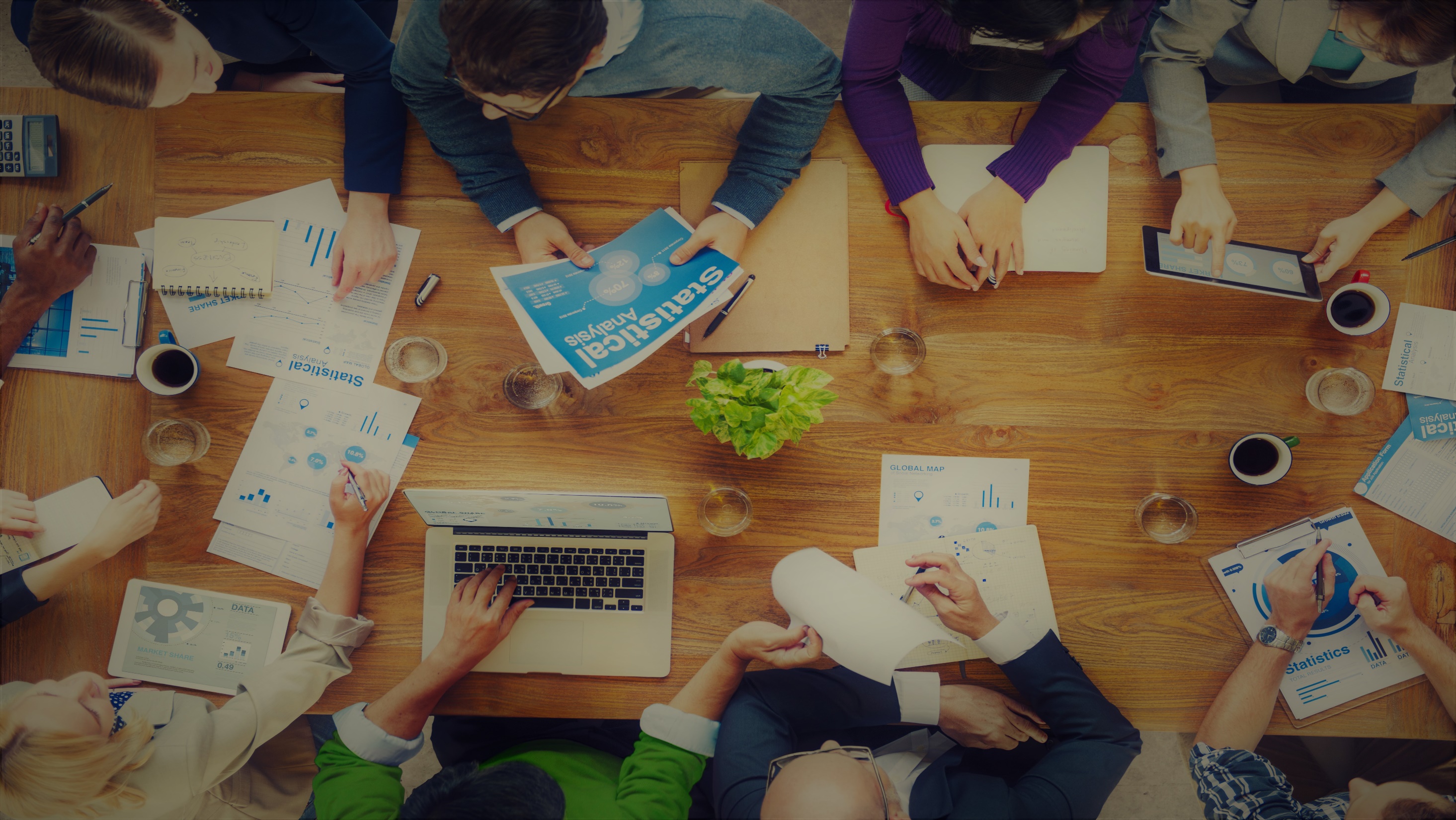 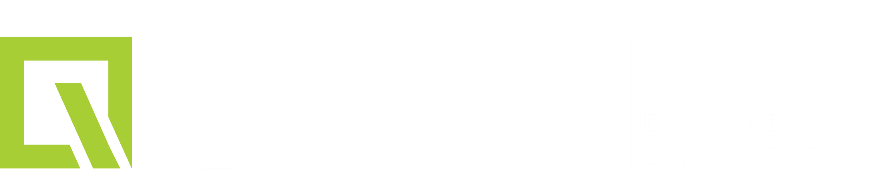 ORIENTACE
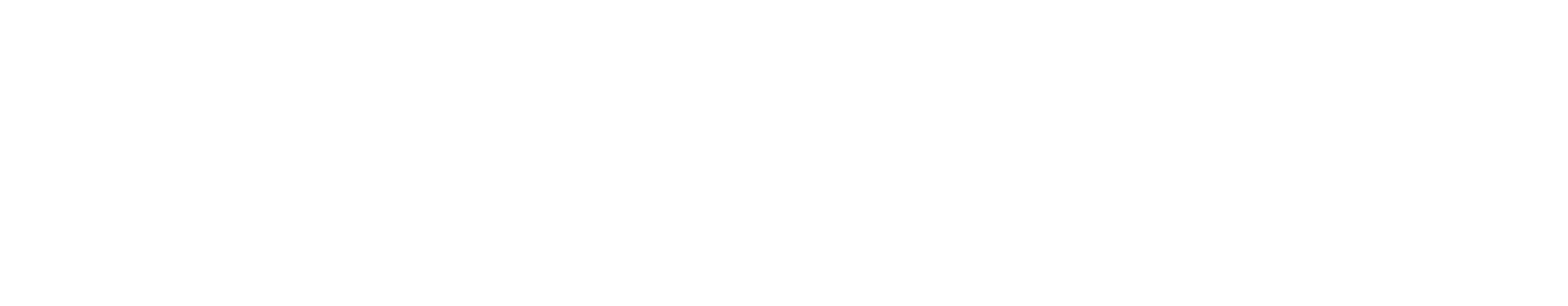 NA VŠEM
Řeč, jazyk, komunikace
Řeč 
je komplexní schopnost, která má složitější strukturu. Lze ji rozdělit na několik jazykových rovin:
foneticko-fonologická rovina;
lexikálně-sémantická rovina;
morfologicko-syntaktická rovina;
pragmatická rovina.
Foneticko-fonologická rovina
je sluchové rozlišování hlásek mateřského jazyka a jejich výslovnost; 
schopnost vyčleňovat hlásky mateřského jazyka ze zvuků prostředí se začíná rozvíjet již v kojeneckém věku a dítě rozlišuje všechny hlásky po šestém roce, horní hranice je sedm až osm let.
Lexikálně-sémantická rovina
zahrnuje porozumění řeči v okruhu běžného hovoru, zároveň také chápání instrukcí, výkladu, pojmů, sdělení, vyprávění; 
patří sem rovněž obecná úroveň vyjadřování (aktivní slovní zásoba), souvislé a smysluplné pojmenování toho, co dítě myslí, vnímá, prožívá ,,definování pojmů,, popis obrázku, události, situace, samostatné vyprávění ,,chápání a užívání nadřazených a podřazených pojmů, antonym (protikladů), synonym (slov podobného významu), hononym (slov stejného zvuku, ale různého významu).
Morfologicko-syntaktická rovina

tato rovina řeči se týká užívání jednotlivých slovních druhů, ohýbání slov (časování, skloňování), tvoření vět a souvětí; 
po čtvrtém roce již dítě obvykle užívá všechny druhy slov, mluví běžně ve větách a souvětích; 
do čtyř let považujeme neobratnosti v tvarosloví a větosloví za fyziologické ,,pokud přetrvávají ve větším rozsahu i později, mohou již signalizovat pozvolnější vyzrávání řeči, případně v celkovém mentálním vývoji.
Pragmatická rovina
jde o užití řeči v praxi, v sociálním kontextu; - jedná se o takové dovednosti, jako je například vyžádání nebo oznámení informace, vyjádření vztahů, pocitů, prožitků, událostí;
zahrnuje tzv. regulační funkci řeči (tj. pomocí řeči dítě dosahuje cíle, usměrňuje sociální interakce);
tvoření dialogu (střídání role naslouchajícího a mluvícího, udržování tématu hovoru); 
součástí této roviny je rovněž užívání prvků neverbální komunikace.
Oslabení v oblasti řeči
Řeč má pro vývoj jedince mimořádný význam, protože ovlivňuje kvalitu myšlení, poznávání, učení, jeho orientaci a fungování v lidském společenství. Z tohoto hlediska je nutné porozumění řeči. Aby dítě mohlo sdělit, co myslí, cítí, co chce nebo nechce, dát najevo a posléze uspokojit svoje potřeby, musí se umět vyjádřit. Řeč je důležitá pro utváření sociálních vztahů, chování a postavení ve skupině. Dítě, které nemluví nebo mluví nesrozumitelně, je v nevýhodě, je pro něj frustrující, že mu okolí nerozumí. Není proto výjimečné, že místo slov dítě užívá řeč těla (vytrhne, bouchne, strčí), že se zlobí, podléhá afektivním záchvatům. Jiným důsledkem řečového handicapu může být stažení se do sebe, stranění se, pocity nepochopení, ukřivděnosti, izolace či méněcennosti, obavy z komunikace, mluvní negativismus. Ostatní mohou případně dítě vyčleňovat, podceňovat.
8
Řeč je důležitým kritériem, projevem vývojové úrovně (intelektu). Dítě málo či špatně mluvící může být dospělými i dětmi podceňováno, hodnoceno jako podprůměrné či opožděné.

 Případný řečový handicap může přinášet řadu obtíží:
 v sociální interakci (postavení a uplatnění ve skupině, navazování vztahů, sdílení); 
 ovlivňovat vývoj osobnosti (sebehodnocení, sebedůvěru, motivační a aspirační složku, zájmy, uspokojování potřeb); 
 učení; 
 profesní orientaci a uplatnění.
9
Oslabení řeči může mít u dítěte ve školním věku za následek:
- přetrvávání nesprávné, nedokonalé či neupevněné výslovnosti, artikulační neobratnosti se nepříznivě promítá do čtení a psaného projevu;
- problémy ve fonetickém uvědomování nepříznivě ovlivňuje čtení a psaní;
- obtíže se zapamatováním si verbálně podávaných informací, například vět, sledu čísel, činností, výkladu, instrukcí;
- menší slovní zásobu, sníženou verbální pohotovost a obratnost;
10
- nedostatky se mohou projevovat i v porozumění řeči, v chápání textu, výkladu, zadání ,,v chápání přenesených významů, metafor, básnické řeči,,;
- snížený jazykový cit ,,například obtíže v určování rodu, v tvoření slov v jiném rodu, v úlohách na dokončení věty v gramaticky správném tvaru, při přeformulování vět z jednoho času do druhého, při určování společného základu odvozených slov,, nedostatky ve slovosledu, problémy s aplikací gramatických pravidel do písemné podoby;
11
- menší mluvní apetit, pasivitu v komunikaci,, obtíže v navazování, udržování a rozvíjení konverzace a kontaktů obecně „problémy s formulováním otázek, získáváním informací, vyjadřováním se před lidmi (nejistota, tréma, vyhýbání se komunikaci);
- při výraznějším řečovém handicapu může být nepříznivě ovlivněno utváření sociálních vztahů (například dítě je druhými podceňováno, vyčleňováno, straní se, prožívá pocity nepochopení, ukřivděnosti, izolace či méněcennosti, následně podléhá plačtivosti, afektivním záchvatům, může se projevovat agresivně...).
12
Oslabení v oblasti řeči  a poruchy řeči

Oslabení řeči tvoří podklad pro poruchu řeči, která může být různé nápadnosti a závažnosti. Nejčastějšími z nich jsou:
- dyslalie (nesprávná výslovnost, patlavost);
- balbuties (koktavost);
- opožděný vývoj řeči;
- specifické poruchy řeči při LMD (lehkých mozkových dysfunkcích), dnes již nahrazeno termínem ADHD/ADD (porucha pozornosti spojená s hyperaktivitou nebo hypoaktivitou).
·         artikulační neobratnost (dítě neumí tvořit jednotlivé hlásky i celá slova ,,přičemž artikulace je namáhavá, těžkopádná, nápadně neobratná, těžko srozumitelná),
·         specifické asimilace (postihuje sykavky, tvrdé a měkké hlásky);
- mutismus (ztráta schopnosti mluvit většinou na neurotickém nebo psychotickém podkladě);
- autismus (jedním z projevů autismu je problém v komunikaci).
13
Verbální komunikace spočívá v různém pojetí znaku a jeho významu pro příjemce i odesílatele sdělení. 
Jazykový znak je výjimečný tím, že pro každého má jiný obsah. To je důsledek skutečnosti, že slovo má současně dva významy, a to slovníkový (denotativní) a emocionální, osobní (konotativní). 
To způsobuje různou dešifraci a potažmo také vznik nedorozumění. 
Každý jazykový znak má svůj obsah, formu a myšlenku.
14
Hlavní podmínkou kvalitní verbální komunikace je znalost jazyka, ve kterém probíhá. 
Mezi další patří umění vyhnout se chybám, které komunikaci velmi často doprovázejí, bohužel k její škodě. 
Můžeme je dělit na chyby ze strany příjemce a chyby ze strany výdejce informace.
15
Chyby ze strany výdejce informace:

- nesrozumitelně vyjádřené myšlenky (příliš neurčitě formulovaná tvrzení);
- používání slov, kterým příjemce informace nerozumí (podnikové zkratky, nadměrné používání cizích slov);
- používání mnohovýznamových slov nebo neurčitých výrazů;
- nerespektování zpětné vazby;
- nesoulad mezi verbální a neverbální informací;
- bílý šum (znehodnocení informací zaviněné technickými prostředky).
16
Chyby ze strany příjemce informace

- nepozornost či nezájem;
- nemoc (porucha vnímání…);
- citové předsudky příjemce ke sdělení.
17
Výše uvedené chyby jsou sice časté, ale lze se jich vyvarovat, za pomoci určitých opatření: 
redundance, neboli nadbytečnost, kdy totéž říkáme jinak, z jiného pohledu; 
chyb se také vyvarujeme, budeme-li respektovat kontext;
je nutné zajistit si potřebnou pozornost a adekvátní zpětnou vazbu a uvést do souladu všechny složky komunikace;
- za neporozumění odpovídá vždy ten, kdo informaci podává.
Nemělo by se zapomínat na to, že nezáleží pouze na tom, co říkám, ale také jak to říkám. Řeč se musí cvičit tak, jako všechno ostatní. Řečníkem se člověk nerodí, ale stává.
18
Základním předpokladem kultivovaného vyjadřování je správná výslovnost. Při mluveném projevu užíváme více útvarů národního jazyka (hovorové, obecné výrazy) než pouze jeho spisovnou formu.
I projev s nespisovnými výrazy může být kultivovaný, pokud mluvčí volí jazykové prostředky vhodné pro danou situaci a pokud je jeho vyjadřování srozumitelné.
Za neporozumění odpovídá vždycky ten, kdo informaci podává.
19
Jazykovou kulturu jedince můžeme považovat za specifickou vlastnost osobnosti, která představuje otevřený systém s hierarchickým uspořádáním jednotlivých elementů jeho struktury. 
Je podmíněn rozvojem klíčových jazykových schopností a dovedností a projevuje se různými formami jazykové komunikace.
Je ovlivněn změnami ve struktuře zájmů, orientace a potřeb člověka, sociokulturními vlivy rodiny a prostředí a všeobecnými schopnostmi a dovednostmi (intelektovými, senzomotorickými).
20
Správná výslovnost je podmíněna zvládnutím techniky mluveného projevu, která se skládá ze tří základních činností:

- respirace – dýchání;
- fonace - tvoření hlasu;- artikulace - tvoření hlásek.
21
Technika dýchání

Dechový proces ovládáme sice automaticky, ale měli bychom usilovat o vědomě řízené dýchání tak, abychom byli schopni co nejefektivnějšího a nejkratšího (pokud možno neslyšného) vdechu a plynulého, nenásilného, dlouhého výdechu.
Ke správnému dýchání je třeba odstranit zbytečné svalové napětí. Jde o funkční propojení dýchání hrudního a bráničního. Toto dýchání se nám zpočátku nepodaří, budeme-li se „povalovat“ za řečništěm. Měli bychom buď sedět na krajíčku židle nebo raději ze začátku stát.
22
Tvoření hlasu

Hlas tvoříme pomocí výdechového proudu vzduchu v hrtanu rozkmitáním hlasivek. Tak vznikne základní tón, který má určitou výšku a sílu. 
Znělost a barvu získává v rezonančních dutinách.
Správně posadit hlas znamená umět vědomě, funkčně a ekonomicky využívat výdechového proudu a rozeznít rezonanční dutiny (ústní, nosní, čelní). V technice mluveného projevu pro tento jev používáme výraz „rozeznívání masky“.
23
Tvoření hlásek a jejich výslovnost

Na tvoření hlásek se podílejí rty, jazyk, spodní čelist, zuby, dásňový výstupek, tvrdé a měkké patro, čili tzv. mluvidla. Základním předpokladem jejich funkčního využití je zejména uvolněnost všech částí mluvního aparátu (používá se rozcvičování - nejčastěji jazykolamy).

Ve zvukové stránce jazyka bychom se měli snažit oprostit od nefunkčních nářečních, oblastních či individuálních zvyklostí při výslovnosti, které bývají na závadu srozumitelnosti a estetičnosti našeho mluveného projevu.
24
Využití patřičného přízvuku a síly hlasu je totéž, jako grafické zvýraznění v textu. 
Tímto prostředkem se však nesmí plýtvat a je nutné si uvědomit, že někdy naopak potichu, sugestivně řečená věta má větší účinek, než věty pronesené silným hlasem. 
Lze také používat různé odmlky nebo střídání rychlosti. Jde o působení kontrastu.
Hlas by měl být středně silný, tempo ani rychlé, ani příliš pomalé. Krajní případy vedou k předčasné únavě posluchačů.
Pozor na nešvar nadbytečných a často používaných slov (jakoby, tedy, vlastně apod.).
25
Slovní projev doplňujeme přiměřenou mimikou, gestikulací a dalšími prostředky neverbální komunikace. I zde však musíme najít vhodnou míru. 
Jejich nedostatek způsobuje nezájem a ospalost, přebytek pak odvádí od mluveného slova.
26
Zvukové prostředky mluveného projevu

Mluvený projev není jen monotónní, jednotvárný proud řeči. Odráží i náš psychický stav a naši dovednost vyjádřit se vhodně v dané situaci a přizpůsobit náš řečový projev posluchačům, se kterými rozmlouváme.

Řeč můžeme různě upravovat (modulovat). To znamená, že dokážeme vhodně zvolit různou sílu (potichu, nahlas), výšku (stoupání, klesání) a barvu hlasu (temně, drsně), včetně tempa řeči.
27
Řeč je specificky lidským prostředkem dorozumívání. 
- Jde o komunikaci zprostředkovanou jazykovým znakem a významem na něj vázaným. 
- Při slovním sdělování je důležitý obsah, slovní vyjádření toho, co se chce říci a dále charakteristiky řeči.
28
Zdroj:

ZELINKOVÁ, O.: Poruchy učení. Portál, Praha 2003.
BEDNÁŘOVÁ, J., ŠMARDOVÁ, V.: Školní zralost. Computer press, Brno 2010.
29
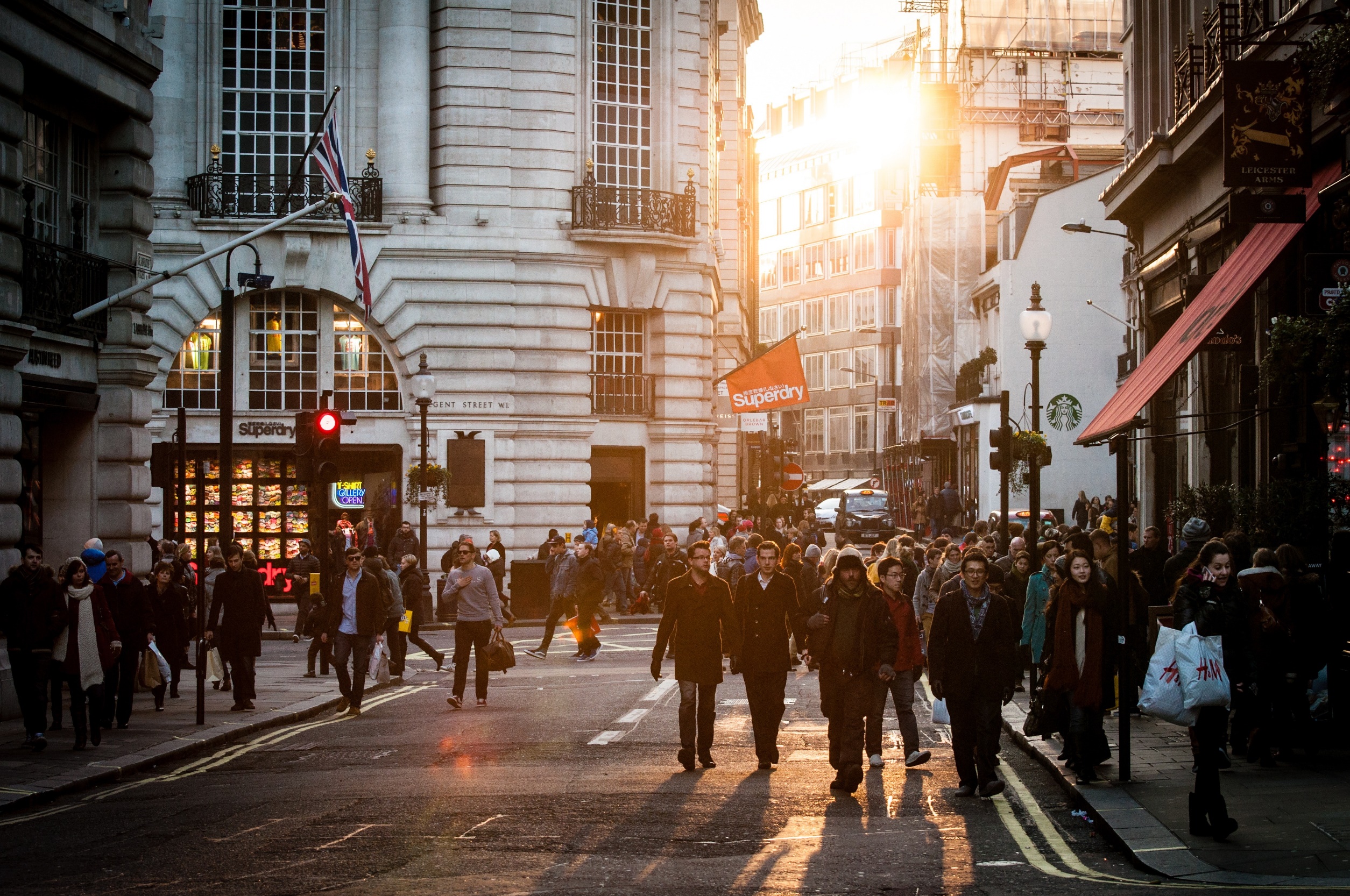 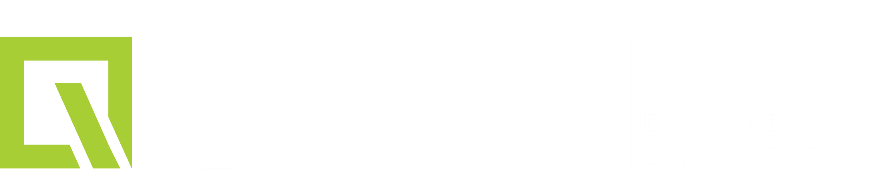 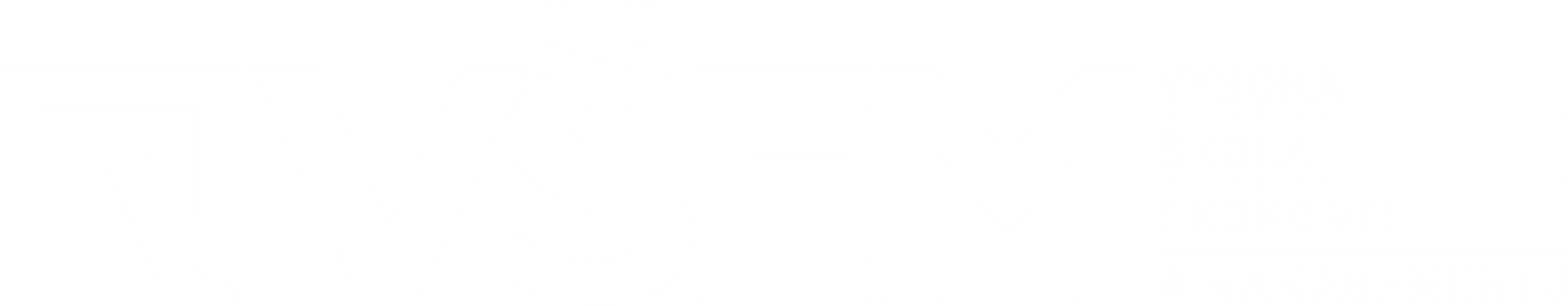 DĚKUJEME ZA POZORNOST